Костюм шофёра,беседа с директором,впереди троллейбус,багаж пассажира, завтрак в квартире.
В солн…ч…ный день я бр…дил в б…рёз…в…м п…р…леск….
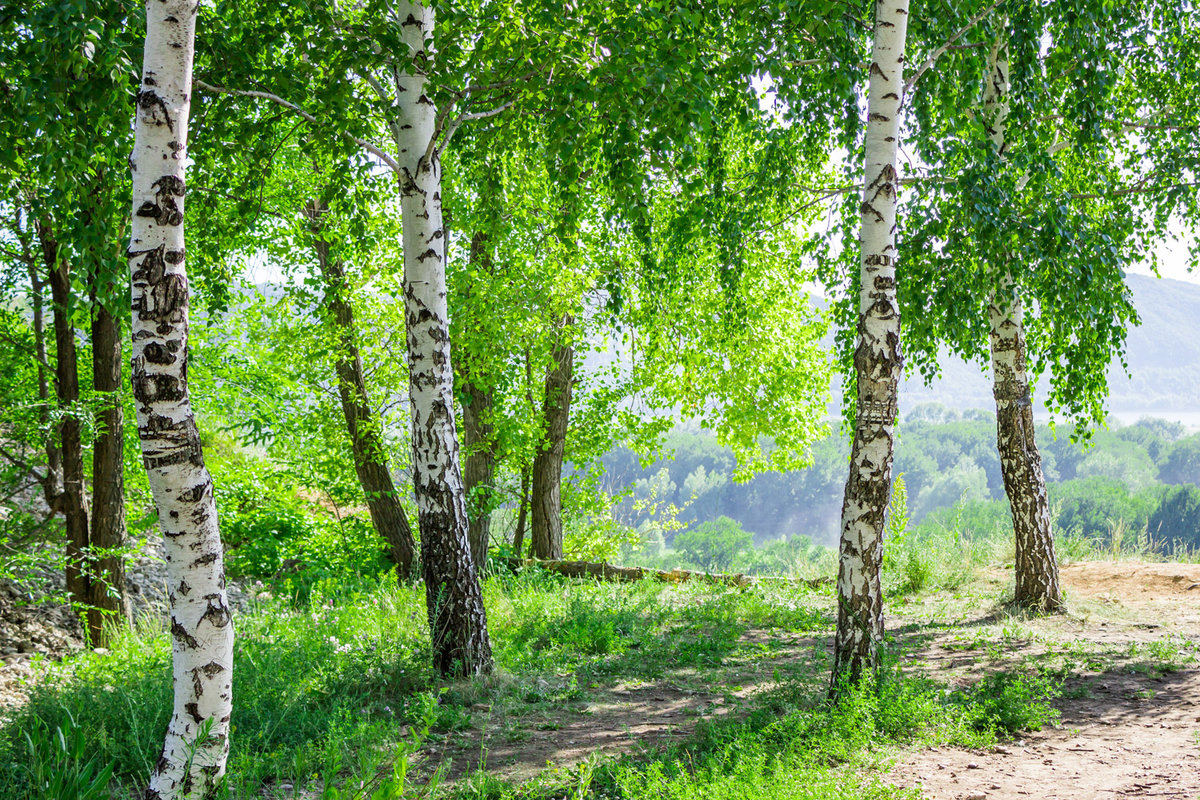